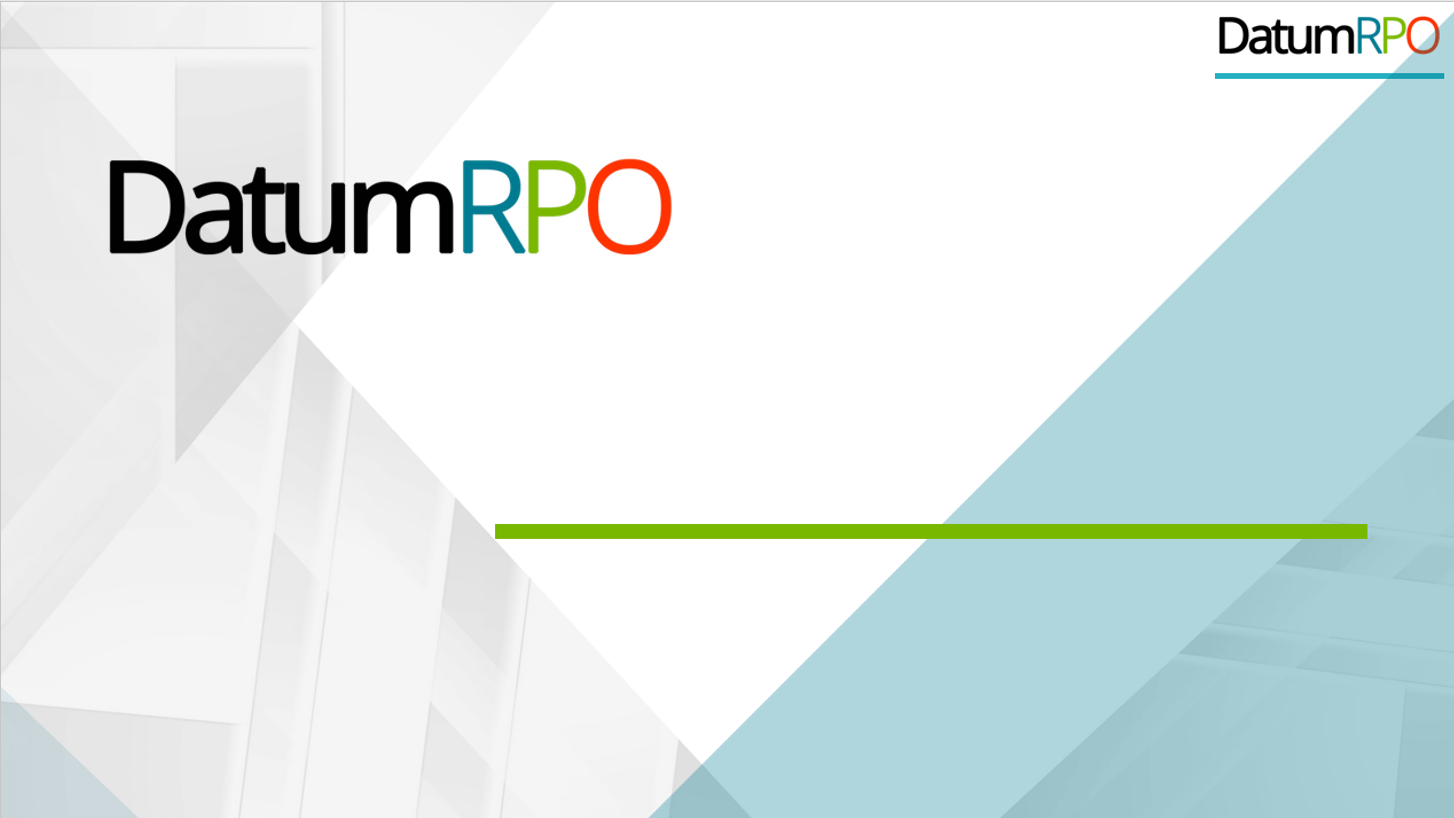 CLIENT  
“HOW TO DO GUIDE”
1
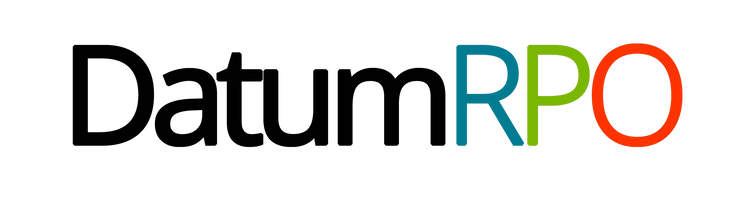 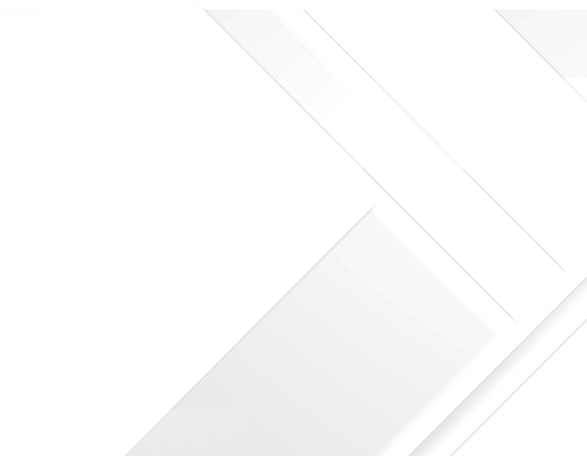 WORKERS OVERVIEW
2
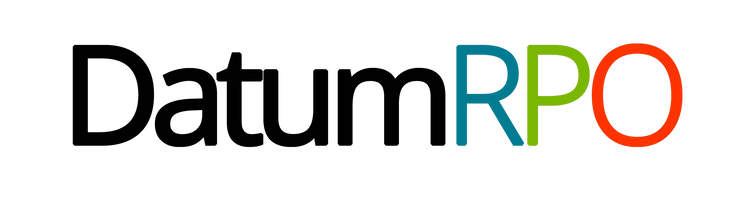 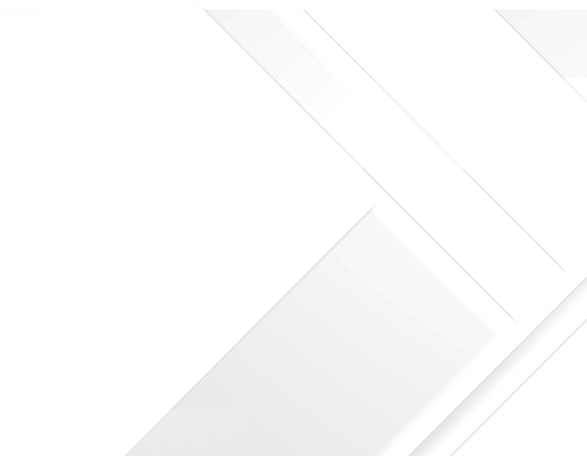 WORKERS PROFILE
3
How To View A Workers Profile And Each Section?
The worker's profile Information page as limited information for you to view.
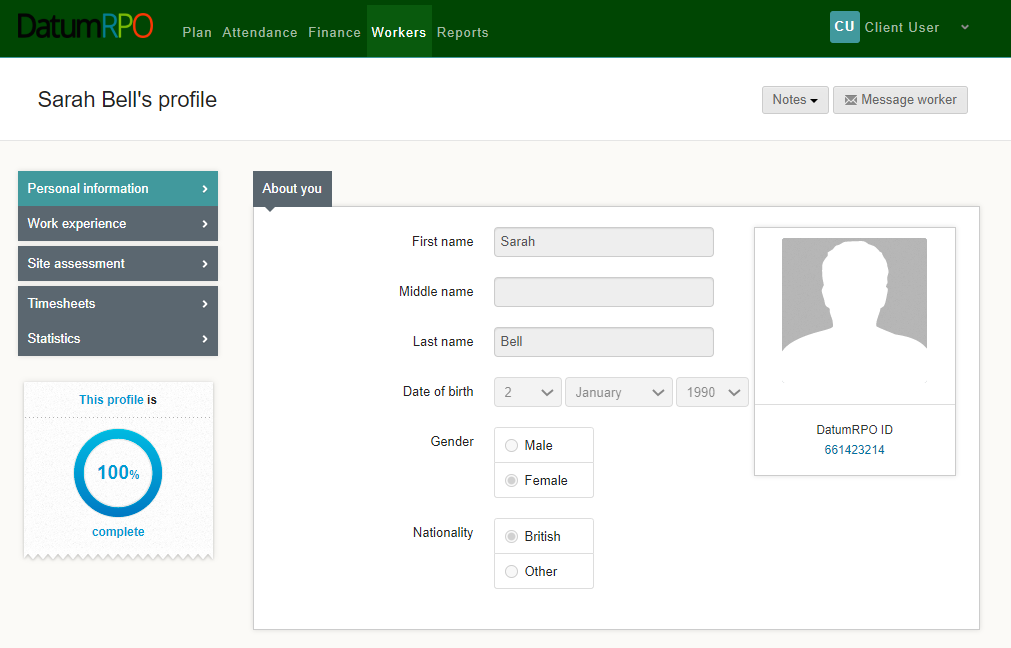 The section to message workers is not available
You can see
Name
Surname
DOB
Gender
Nationality
Workers ID Number
This section shows if the workers profile is complete
4
How To View A Workers Profile And Each Section?
In the section Notes you can click on the icon and add a note to the worker's profile.
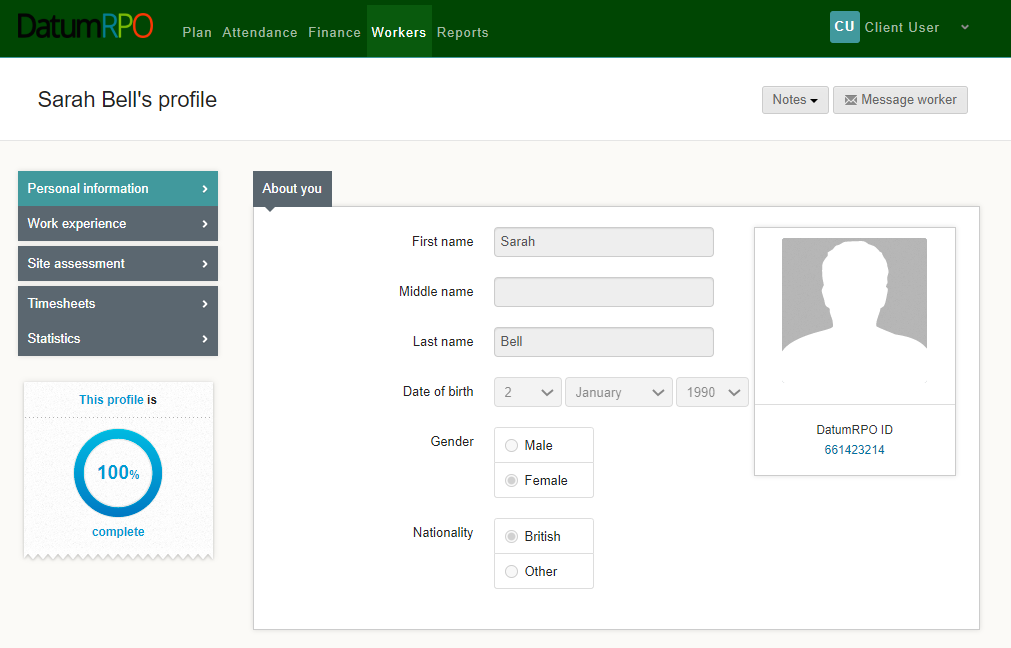 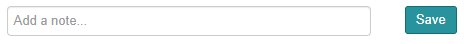 Please Note 
The notes wont automatically advise the agency
5
How To View A Workers Profile And Each Section?
This page shows the worker experience. This page will have limited information.
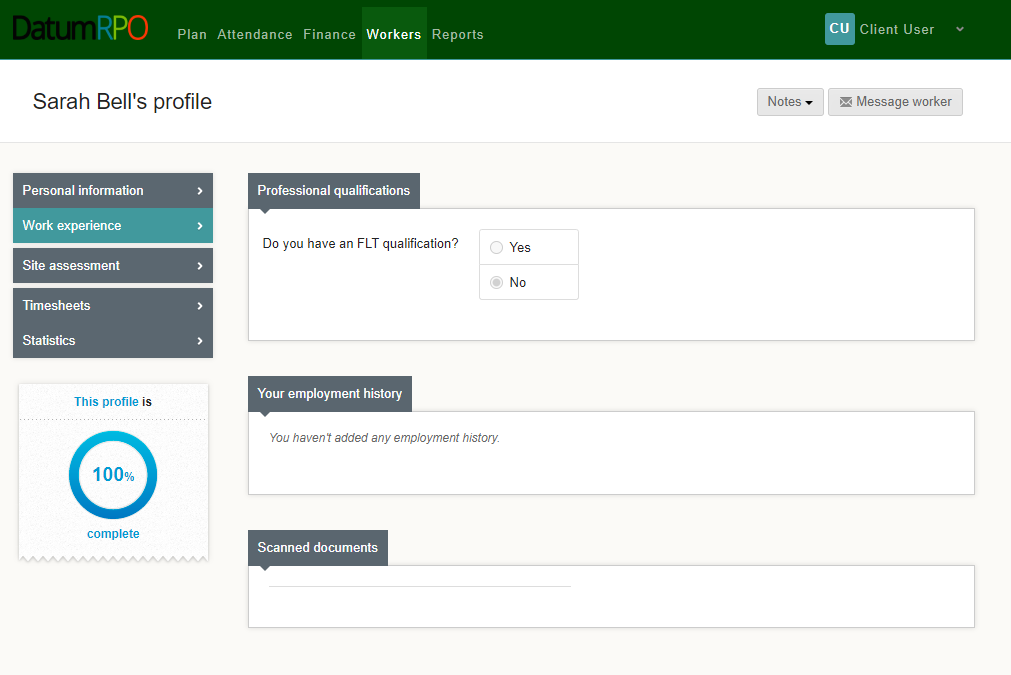 Do they have a FLT qualification Yes/No?
Any documents uploaded
6
How To View A Workers Profile And Each Section?
Site assessment will show any assessments that have been completed and when
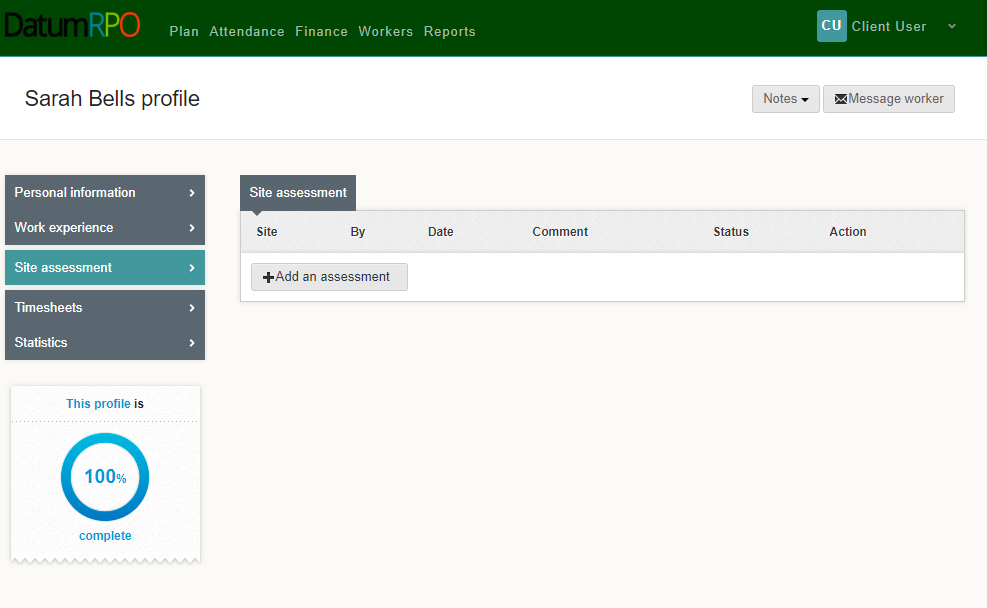 7
How To View A Workers Profile And Each Section?
Timesheets are any shifts/hours completed by the worker with charge rates.
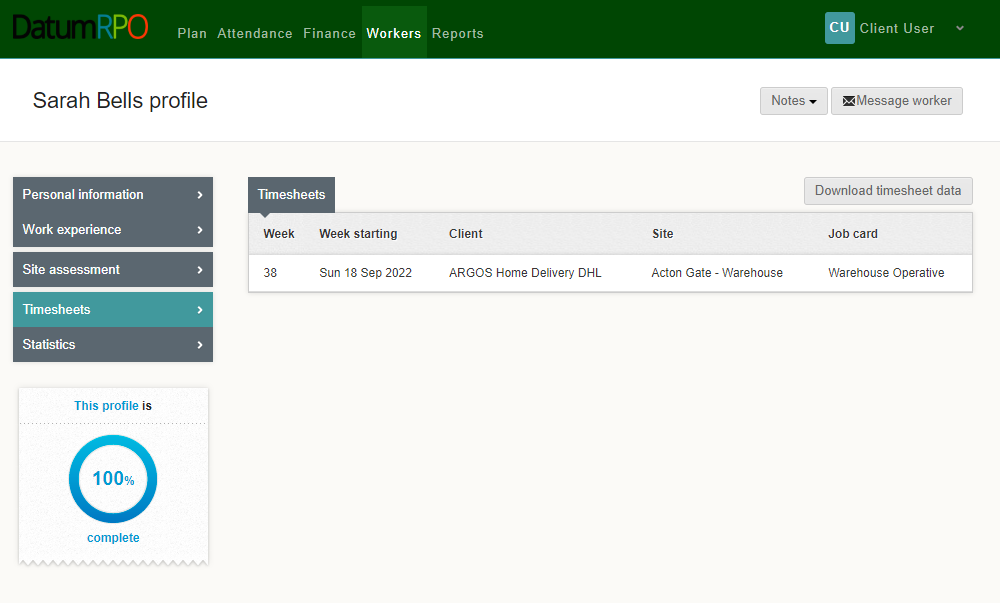 Here you can download the data
8
How To View A Workers Profile And Each Section?
Statistics – This information pages shows the workers attendance and absence
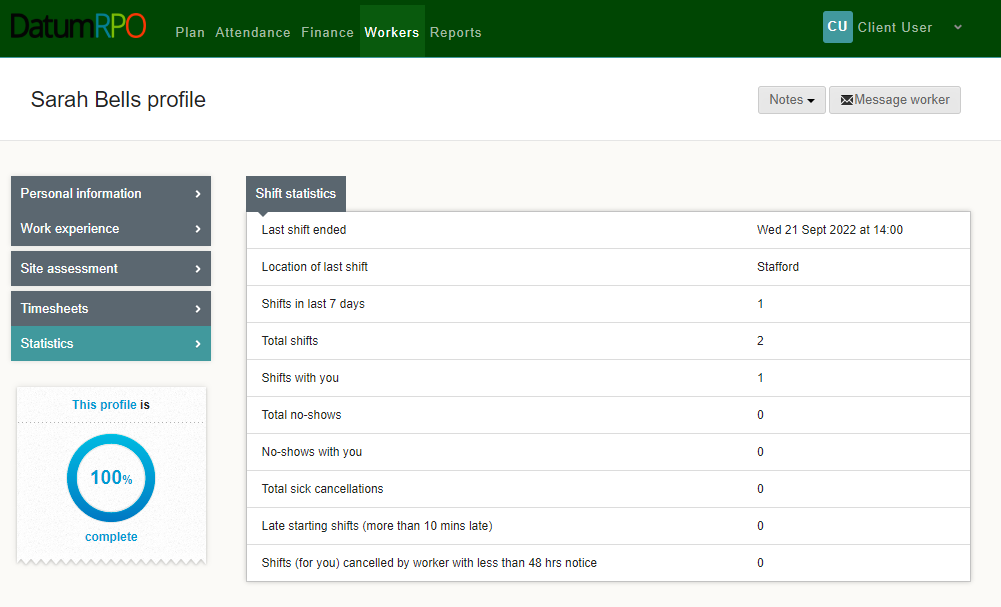 9